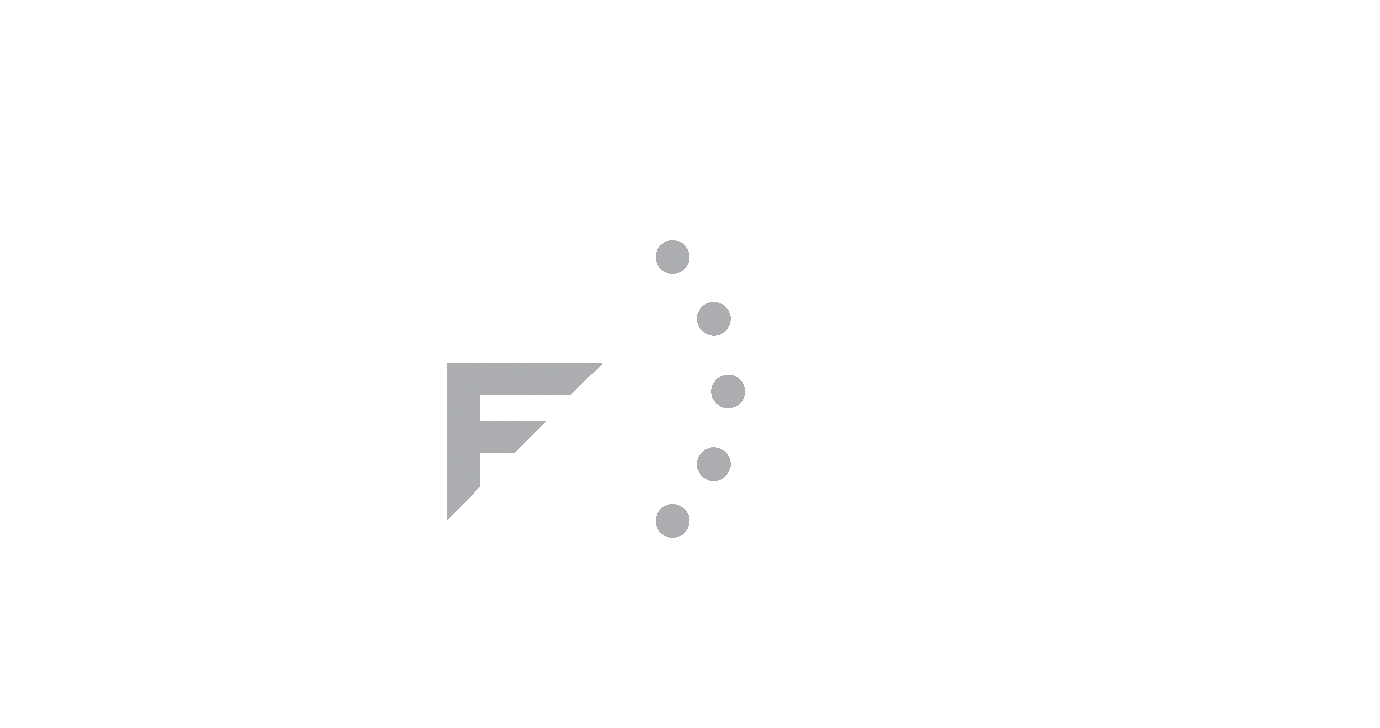 Finanšu ministrijaPar gatavošanos Eiropas Savienības 2014.- 2020. gada plānošanas periodam Memoranda padomes sēde2013.gada 28.augusts
Paveiktais plānošanas dokumentu izstrādē
2
Turpmākais process I
Atsevišķo SAM ieviešanas uzsākšana
janvāris          februāris – jūlijs    augusts – septembris            oktobris                   decembris                    janvāris
3
* izdevumiem, kas būs saskaņoti no EK puses un iekļauti plānošanas dokumentos.
Turpmākais process II
2013.gada 29.augusts – Publiskās apspriedes sanāksme
2013.gada 30.septembris – VSS beigu termiņš
2013.gada septembra beigas – oktobra sākums – komentāri no EK, diskusijas ar EK
2013.gada oktobris – saskaņošanas process pēc VSS
2013.gada novembra beigas- decembra sākums – PUK
2013.gada janvāris – plānošanas dokumentu iesniegšana un apstiprināšana EK
4
KP fondu (ESF, ERAF, KF) finansējums sadalījumā pa prioritārajiem virzieniem
5
EK uzstādījumi un būtiskākie risināmie jautājumi (EK iebildumi)
6
Izmaiņas pret NAP 2020 (I)
Veiktās izmaiņas:
valsts atbalsta nosacījumu dēļ;
regulu priekšlikumos noteiktais;
finansējuma avota maiņa, ņemot vērā plānotā NAP 2020 uzdevuma vai specifiskā atbalsta mērķa plānotās darbības.
7
Izmaiņas pret NAP 2020 (II)
Mazo ostu, kā arī helikopteriem paredzētais ES fondu finansējums 13,94 milj. LVL  novirzīts bērnu nabadzības prevencijai.
Resociālizācijas infrastruktūrai (cietumi) paredzētais finansējums 55 milj. LVL apmērā pārdalīts uz LM pārziņā esošiem sociālās iekļaušanas pasākumiem.
NVO kapacitātes un līdzdalības pasākumiem un integrācijas pasākumiem imigrantiem paredzētais finansējums 3,07 milj. LVL novirzīts neaktīvo un sociālās atstumtības riskam pakļauto iedzīvotāju integrēšanai sabiedrībā un darba tirgū.
Augstākās izglītības digitalizācijai paredzētais finansējums 82,45 milj. LVL novirzīts zinātnes infrastruktūras modernizācijai.
Pēdējās jūdzes pieslēgumam paredzētais finansējums 11 milj. LVL apmērā novirzīts nākamās paaudzes datu tīklam lauku teritorijās, un 5 milj. LVL novirzīts elektromobiļu uzlādes staciju attīstībai.
8
Aktivitātes, kuru ieviešanu indikatīvi plānots uzsākt 2014.gada 1.pusgadā
9
Nepieciešamais VB finansējums 2014.gadā aktivitāšu uzsākšanai no 80.00.00 programmas - 46 250 000 LVL
Publisko finansējuma saņēmēju projekti
Trešo pušu realizēti projekti
Aktivitāšu uzsākšana sākot ar 2014. gada sākumu
10
Publiskā apspriede (uz 28.08.2013.)
Galvenie komentāru sniedzēji: Plānošanas reģioni, LLPA, LPS, pašvaldības, Vides konsultatīvā padome, Latvijas Dabas fonds, dažādas NVO.
Galvenokārt tiek lūgts:
paplašināt vai precizēt finansējuma saņēmēja loku ar pašvaldībām, valsts kapitālsabiedrībām, biedrībām un citiem sadarbības partneriem;
Pievērst plašāku uzmanību vides aizsardzības un bioloģiskās daudzveidības jautājumiem;
Pilnveidot stratēģisko redzējumu, īpaši attiecībā uz investīciju un nozaru stratēģiju sasaisti un teritoriālo mijiedarbību
palielināt specifisko atbalsta mērķu finansējumu vai paredzēt finansējumu darbībām, kas nav plānotas NAP ietvaros;
Paplašināt/iezīmēt atbalstāmo teritoriju, kurā tiks veikti ieguldījumi.
11
NVO līdzdalība
12
NVO līdzdalība ES fondu plānošanas dokumentu izstrādē
Pagaidu uzraudzības komiteja:
uzraudzīt ESI fondu 2014.–2020.gada plānošanas perioda PL izstrādi;
uzraudzīt 2014.–2020.gada plānošanas perioda KP darbības programmas izstrādi;
uzraudzīt PL un DP saskaņošanas procesu;
uzraudzīt sarunu procesu ar EK par PL, DP apstiprināšanu;
vienoties par noteiktajiem starpposma mērķiem un to sasniedzamajām vērtībām.
2014.-2020.gada plānošanas dokumentu projektu publiskā apspriede; 
plānošanas dokumentu izsludināšana valsts sekretāru sanāksmē, sniedzot iespēju iesaistīties atzinumu sniegšanā par plānošanas dokumentiem;
Tikšanās un konsultācijas ar partneriem (memoranda padomi, LPS, LLPA, plānošanas reģioniem, nozaru NVO).
13
NVO līdzdalība ES fondu uzraudzībā, ieviešanā 2014.-2020.
Jārod jauna kvalitāte un pievienotā vērtība, pilnvērtīgi izmantojot partneru intelektuālo potenciālu un dodot viņiem reālas partnerības iespējas savas nozares ietvaros kā projektu īstenotājiem un labuma guvējiem, sniedzot iespēju NVO līdzdarboties un būt finansējuma saņēmējiem vai sadarbības partneriem plašākā nozaru tvērumā, salīdzinot ar 2007.-2013.g. plānošanas periodu.
Plašāka un mērķtiecīgāka NVO un partneru iesaiste:
sociālajā iekļaušanā
nodarbinātībā
uzņēmējdarbības vides uzlabošanā
 vides aizsardzībā 
izglītībā, u.c.
14
NVO kā finansējuma saņēmēji vai sadarbības partneri 2014.-2020 I
15
NVO kā finansējuma saņēmēji vai sadarbības partneri 2014.-2020 II
16
NVO kā finansējuma saņēmēji vai sadarbības partneri 2014.-2020 III
17
NVO līdzdalība ES fondu izvērtēšanā 2014.-2020.
Turpinot KP fondu 2007. – 2013. gada plānošanas perioda labo praksi, vadošā iestāde arī turpmāk plānot nodrošināt KP fondu tematiskās izvērtēšanas konsultatīvās darba grupas (TIKDG) darbu.  
TIKDG sastāvā darbu turpinās KP fondu ieviešanā iesaistītās institūcijas, sadarbības partneri un NVO pārstāvji, kas būs izteikuši vēlmi aktīvi piedalīties darba grupas darbā.
18
Paldies par uzmanību!

Vairāk informācijas:
www.esfondi.lv
www.fm.gov.lv
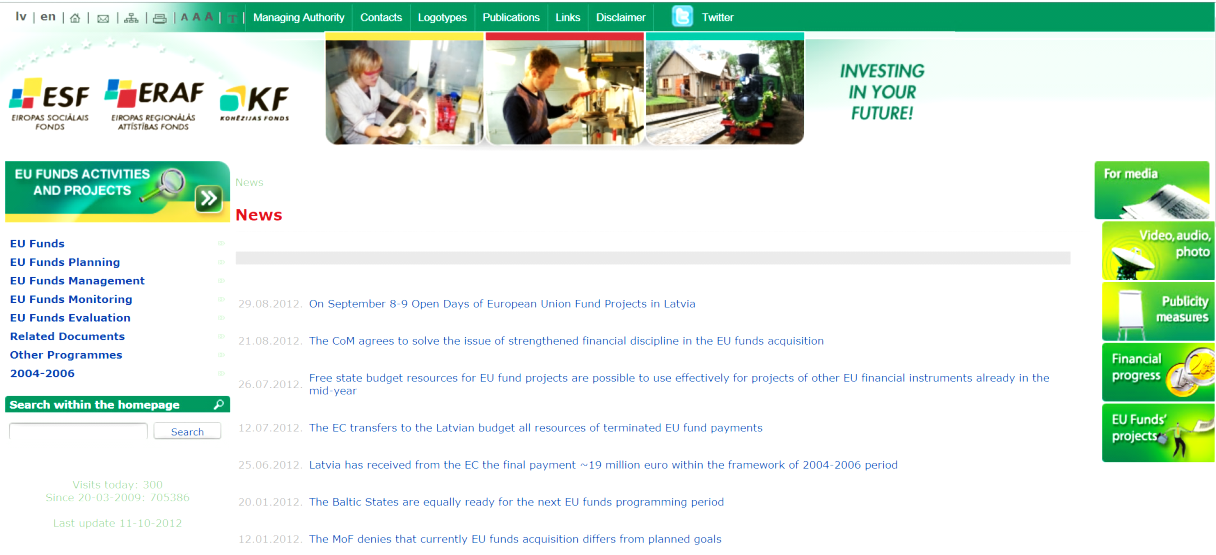 19